Security-Enhanced Linux (SELinux): Die Hintergründe verstehen
Mario Rosic 
Linuxtage Graz/Wien 2016
vortrag@rosicmario.eu

Internex GmbH
www.internex.at
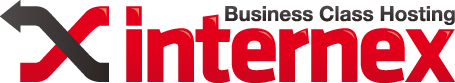 [Speaker Notes: Mario Rosic
Linux Systemadministrator seit 07/2015
arbeite bei einem Business Hosting Provider namens Internex, 
durfte mich dort mit SELinux beschäftigen und halte deswegen diesen Vortrag.]
Ziele
Keine Anwendung

Keine Befehle

Kein Troubleshooting

sondern...
[Speaker Notes: -sondern die Hintergründe, die man braucht, um so ein System wie SELinux zu verstehen.
-Erstens weil wir so einiges über Linux selbst lernen können das alleine interessant genug ist und zweitens für den Fall, dass einer der Zuhörer jemals mit SELinux in Berührung kommt und/oder es lernen muss.

Lernen  wird man es nur dann, wenn man es selber verwendet
-Aber man kann Lernprozesse stark beschleunigen, indem man sich schon vorher mit den wichtigen Begriffen vertraut macht und die Zusammenhänge versteht - die Funktionsweise!
-das heißt auch: Fachbegriffe kommen hier vor, damit dann, wenn ihr das jemals lernen solltet, sie kennt oder sie hier nachschlagen könnt]
Der Plan
Das Problem und die Lösungsversuche

SELinux: Wie es funktioniert

Exploits, die SELinux verhindert

Die Rolle des Linux Audit Framework

Kritik
[Speaker Notes: Wieso gibts das?
Wie funktioniert es?
Was kann es alles?
Was sind die Vor-/Nachteile?]
Das Problem und die Lösungsversuche
Discretionary Access Control (DAC)
discretionary (en.) = willkürlich, beliebig, optional
Wer bin ich, wem gehört die Datei, der Rest ist egal

Hacking like it‘s 1999: www.internex.at/index.php?file=../../../../../../../../etc/passwd
[Speaker Notes: DAC Zugriffsentscheidungen werden über Besitz und Identität getroffen.
„Control of access is based on the discretion of the owner.“
„discretionary“ bedeutet, dass das Programm/der User auf alle Dateien zugreifen darf, die ihm gehören und dass es die Zugriffsrechte auf beliebig auf andere übertragen darf. Das Programm/der User selbst entscheidet, was passiert.
Ich starte ein Programm als User „root“ und dieses Programm darf alles machen, was der User „root“ machen darf: Der Webserver darf, wenn er als „root“ läuft, alle Dateien lesen/schreiben, die Root lesen/schreiben kann. Er darf auch andere Prozesse starten und ihnen dieselben Rechte geben!]
Das Problem...
Was nicht geprüft wird...
[Speaker Notes: Die Rolle des Users? Er soll sich nur um Apache kümmern und um sonst nix. Oder: DAU soll PC nutzen, aber ich möchte nicht, dass er/sie mit irgendwelchen eigefangenen Perl-Skripten den PC zum Teil eines Botnetzes macht.
Funktion und Vertrauenswürdigkeit des Programms? Apache muss nicht in /etc/passwd schreiben! Apache sollte man nicht vertrauen. Oder ich möchte ein Programm aus dem Internet ausführen, dem ich nicht vertraue? Bleibt nur a virtuelle Maschine übrig...
Sensibilität der Daten: Wenn User in Gruppe A UND in Gruppe B, soll er auf Datei C zugreifen
Integrität der Daten: User soll A soll nur „append“ machen dürfen.

-um das doch noch zu bekommen, hat man sich Tricks ausgedacht und Unix erweitert. Weiß nicht, ob ich alle habe, möchte aber die, die ich habe kurz überfliegen, damit ihr ein Bild davon bekommt, wie groß dieses Problem ist.]
...und die Lösungsversuche
fork & setuid(nonroot) syscalls
Setuid root (ls -l /bin/ping: -rwsr-xr-x)
Linux Capabilities (e.g. net_bind_service)
chroot()
Namespaces
seccomp-bpf
File System Attributes = lsattr, chattr (+a, +i)
Extended Access Control Lists = getfacl, setfacl
Extended Attributes = getfattr, setfattr
[Speaker Notes: fork & setuid(nonroot): Apache, Nginx. Root startet es, doch mit dem Internet kommunizieren nur die Tochterprozesse, die einem anderen User gehören
Setuid Root ist gefährlich: Datei wird mit Rechten von Root ausgeführt, ist aber world-writable = Rootrechte für World!
Linux Capabilities: Damit man kein Setuid Root auf /bin/ping hat, gibt man der Datei die Capability ICMP-Pakete zu erzeugen. World-Executable=Alle dürfen die ICMP-Pakete erzeugen, die die Executable hat.
Extended ACLs: Datei gehört User A, User B darf reinschreiben, User C nur ausführen. Kann „rwx“ für beliebig viele User im System festlegen.
Extended Attributes sind ein Key-Value Pair, welches an eine Datei angehängt wird. Dort wird gespeichert, welche Capabilities eine Datei hat und welchen Selinux Kontext sie hat:
Viele, nicht miteinander zusammenhängende Technologien!
Wir sehen, dass das DAC-Problem relevant ist und dort schon ziemlich viel Energie reingeflossen ist.]
...und die Lösungsversuche
Firejail is a SUID sandbox program that reduces the risk of security breaches by restricting the running environment of untrusted applications using Linux namespaces, seccomp-bpf and Linux capabilities.
[Speaker Notes: Ist in Debian 9 (Stretch) schon drinnen.
Firejail ist cool und nützlich aber: Es muss doch möglich sein, etwas zu entwickeln, mit dem man alle 5 Themen behandeln kann ohne sich mit etlichen unterschiedlichen Ansätzen zu beschäftigen, die alle unterschiedlich funktionieren und letztendlich nur einen Teil der 5 Punkte befriedigend lösen zu können.]
SELinux: Wie es funktioniert
Linux Security Modules (LSM), Kernel 2.6

Mandatory Access Control (MAC)

Extended Attributes!
[Speaker Notes: LSM: Kernel-Modul mit Securityfunktionen in den Kernel laden, wie einen Treiber. Verschiedene Wege,die 5 Themen zu behandeln: SELinux, AppArmor, Smack, Tomoyo. Bei SELinux bekommt jede Datei ein Label.
-Mit SELinux (vereinfacht): Zuerst DAC-Prüfung, dann MAC-Prüfung und erst dann Zugriff
-Zuerst rwx (gehörts mir, bin ich in Gruppe oder isses World-Readable), dann schaut man sich das Label des Users (oder Programms was die Handlung durchführen möchte) an und das Label der Zieldatei. Wenn in MAC festgelegt, dass Label A diese Handlung auf Label B durchführen darf, dann erlauben, ansonsten verweigern.
-Mit Selinux-LSM wird jedes Mal, wenn auf eine Datei zugegriffen wird oder irgendwas sensibles gemacht, der Syscall abgefangen und mit Labels und zentraler Policy geprüft, ob das gemacht werden darf

-MAC = Letztentscheidung, ob jemand etwas machen darf ist nicht beim User/Programm, sondern beim System, bei einer zentralen Policy
-User und Programme können keine Rechte vererben an andere!
-Beispiel: Postfix/Exim braucht keinen Zugriff auf die Daten von Apache, sondern darf nur auf eigene Dateien zugreifen, die es zum funktionieren braucht.
-Wie funktioniert diese zentrale Policy? > Erstmal die Extended Attributes

Extended Attributes sind Metadaten, die an einer Datei angehängt werden. 
-Mit SELinux hat jede Datei im System so ein Extended Attribute, also ein Key-Value pair. Key-Value ist die einfachste Form einer Datenbank: „Mario Rosic (Key) = 2.3.1987 (Value)
-Wegen den Extended Attributes nennt man SELinux auch ein „Labeling System“. 
-Weil in Linux alles eine Datei ist, bekommt alles ein Label, jede Datei, jeder Unix Socket, jedes Gerät in /dev]
SELinux: Wie es funktioniert
root@d ~ # getfattr -m - /usr/bin/ping
# file: usr/bin/ping
security.capability
security.selinux

root@d ~ # getfattr -n security.selinux /usr/bin/ping
# file: usr/bin/ping
security.selinux="system_u:object_r:ping_exec_t:s0"
[Speaker Notes: In den Extended Attributes wird der SELinux Kontext gespeichert
Weil „getfattr“ auf Dauer zu umständlich ist, wurde -Z eingeführt]
SELinux: Wie es funktioniert
ls -Z
ps -Z
id -Z
...
SELinux: Wie es funktioniert
ls -Z .ssh/authorized_keys -rw-------. root root system_u:object_r:ssh_home_t:s0  .ssh/authorized_keys
[Speaker Notes: Erste Zeile: ls
Zweite Zeile: DAC. Man beachte den Punkt nach „rw“. Der Punkt besagt, dass die Datei Extended Attributes hat.
Dritte Zeile: Der Value-Teil vom Key-Value Pair bzw. MAC/SELinux
Vierte Zeile: Dateiname
10 Zeichen: Dateityp + 3x rwx]
SELinux: Wie es funktioniert
hans@d ~ $ id –Z
   guest_u:guest_r:guest_t:s0
[Speaker Notes: guest_u = SELinux User
guest_r = Role
guest_t = Type
s0 = Level

Wir wissen jetzt, dass dieses Label nur ein Key-Value Pair ist, welches als Extended Attribute an eine Datei angehängt wird. Was bedeutet das Label?]
Labels für User: guest_u:guest_r:guest_t:s0
Linux-User “hans”
	v 
SELinux-User guest_u
	v 
SELinux-Rolle guest_r
	v
SELinux Type (+ Level) guest_t:s0
[Speaker Notes: -User und Roles für den Anfang nicht so wichitg. Sie dienen dazu, den normalen Linux-Usern unterschiedliche Gruppen von Types zuzuweisen und diese möglichst effektiv zu gruppieren. Die Dateien am System haben meist system_u:object_r
-Beispiel: xyz_u darf die Roles guest_r apacheadmin_r und datenbankadmin_r betreten

-Nur der Type (guest_t) ist dazu autorisiert, mit anderen Dateien etwas zu machen]
Labels für alles Andere
ls -Z /usr/sbin/sshd-rwxr-xr-x. root root system_u:object_r:sshd_exec_t:s0 /usr/sbin/sshd

Access Vectors
[Speaker Notes: -SELinux-Policy = Type X darf mit Type Y Z machen, das sind die Regeln, die SELinux ausmachen.
-Es ist jetzt nicht mehr „root“ greift auf xy zu, sondern „root“ darf mit einer bestimmten Gruppe von Types bestimmte, in der Policy festgelegte Sachen machen.

Diese Regeln bezeichnet man Access Vector: SELinux Type X darf an Type Y die Handlung Z durchführen. Das ist der Kern von SELinux.]
SELinux: Access Vectors
allow sshd_t etc_t : file { ioctl read getattr lock open } 
allow sshd_t etc_t : dir { ioctl read getattr lock search open } ;
[Speaker Notes: -Source Type, Destination Type, Object Class, Permissions that are allowed

-Anderes Beispiel: guest_t auf home_t kein Execute, wenn ich es so konfiguriere.
-Nicht nur rwx, sondern viel feiner. Erstellen von Sockets, Read/Write auf Sockets,

Zusammenfassung: SELinux ist ein Labeling-System, weil an jede Datei im System ein Key-Value-Pair angehängt wird. Die zentrale Policy prüft dieses Key-Value-Pair und entscheidet anhand dessen, ob der Zugriff erlaubt oder verweigert wird. Die zentrale Policy besteht aus Access Vectors.]
SELinux: Access Vectors
ls -Z /var/www/drwxr-xr-x. root root system_u:object_r:httpd_sys_content_t:s0html

sesearch -A -s httpd_t | grep httpd_sys_cont[...]allow httpd_t httpd_sys_content_t : dir { ioctl read write getattr lock add_name remove_name search open } ;
[Speaker Notes: DAC
MAC
Dateiname

httpd_t = Label von Apache und Nginx
darf auf /var/www zugreifen
Wir durchsuchen die zentrale Policy und finden raus, dass Apache/Nginx den Ordner /var/www/html lesen und schreiben darf.]
SELinux: Access Vectors
ls -Z /var/lib/dockerdrwx------. root root system_u:object_r:docker_var_lib_t:s0volumes[...]

sesearch -A -s httpd_t | grep docker_var | wc -l0
[Speaker Notes: Apache darf nicht auf /var/lib/docker zugreifen

Wissen, was die Label sind, wie sie mit Access Vektoren zusammen hängen, aber wo kommen die Labels her?
Wenn ich SELinux nachinstalliere, woher weiß das System, welche Datei am Anfang welches Label hat?]
SELinux: Labels
cat /etc/selinux/targeted/contexts/files/file_contexts[...]/etc/httpd(/.*)?  system_u:object_r:httpd_config_t:s0/etc/nginx(/.*)?  system_u:object_r:httpd_config_t:s0/etc/mysql(/.*)?  system_u:object_r:mysqld_etc_t:s0[...]

Customizations:/etc/selinux/targeted/contexts/files/file_contexts.local
[Speaker Notes: Von einer einfachen Textdatei, wo drinnen steht, welche Ordner/Dateien welche Labels standardmäßig haben.
Wenn zu viel Chaos mit Labeln stifte/zu viel ändere und nichts mehr funktioniert, kann ich die Standardlabels für die Dateien/Ordner wiederherstellen, weil diese hier gespeichert sind.

Wir haben jetzt ein vollständiges Bild:
-Labeling System mit Key-Value Pair
-Access Vetcors legen fest welches Label auf welches andere Label zugreifen darf und was es damit machen darf.
-Die Labels stammen aus einer Textdatei]
Und dann?
guest_u
kein X, kein sudo, kein Netzwerkzugriff
keine Executerechte in /home oder /tmp

xguest_u
wie guest_u, nur X + Firefox sind erlaubt und HTTP-Ports
Alle Änderungen gehen verloren bei Logout (= Kiosk Mode)
[Speaker Notes: Er kann sich zwar über SSH einloggen, kann aber selber nicht von dem Server nach außen kommunizieren. Kein Ping, kein Telnet, kein Curl, garnix.
mit guest_u kann ich festlegen, dass ein User nur seine eigene Webseite editieren darf und sonst nix. 

Doch bei SELinux geht es auch um eine andere Art von Schutz, nämlich um den Schutz vor Bugs.]
Und dann?
Shellshock-Bug in Bash, 09/2014:
bösartiger HTTP-Request kompromittiert Server 
www-data Shell mit Angriff auf Apache/Nginx
root Shell mit Angriff auf dhclient (local LAN)

Got SELinux? -> httpd_sys_script_t

PHP-Skripte verwandeln Webseiten in Spam-Schleudern? No more.
[Speaker Notes: Standardmäßing in Apache habe ich durch Shellshock eine Shell vom User www-data und kann alles im System machen, was der user www-data kann. Das alleine reicht nicht, um das System zu zerstören, aber es reicht, um das System zu einem Spambot zu machen oder zum Teil eines Botnets oder die Seite zu defacen.

Eine Stunde nach der Veröffentlichung des Bugs gab es so viele infizierte Server, dass diese zu Botnetzen zusammengeschlossen wurden um DDoS-Angriffe durchzuführen.
„CloudFlare said it was tracking approximately 1.5 million attacks and probes per day related to the bug”

httpd_sys_script_t ist der Type von FastCGI-Skripten, relevant für Shellshock
httpd_sys_script_t darf nicht auf Ports lauschen und kann nur auf Port 53 und 389 nach außen kommunizieren.
Mit SELinux: Kein Backdoor, wo man später wiederkommen kann, kein Spamversand, kein Botnet/DDoS...

Web Hosting: PHP-Skripte verwandeln Webseiten in Spam-Schleudern? Geht mit SELinux nicht mehr.]
Linux Audit Framework
Host-Based Intrusion Detection System (HIDS)

/var/log/audit/audit.log

audispd
Policy-Verstöße an zentralen Server weiterleiten - hunderte Hosts gleichzeitig überwachen
[Speaker Notes: -Ich möchte meinen Server nicht nur absichern, sondern auch erfahren, wenn sich Programme etwas Unvorhergesehes machen oder bösartig verhalten.
-SELinux schützt mein System und das Linux Audit Framework protokolliert alle Verstöße gegen die MAC Policy und informiert mich wenn etwas schief läuft.
-Zusätzlich: Überwachung + Protokollierung von Änderungen in Dateien/Ordnern

ausearch -i -sv no -m avc -ts today = alle versuchten Verstöße gegen die MAC-Policy heute, die von SELinux verhindert wurden.

-mit audispd schicke ich alle versuchten Verstöße an einen zentralen Server, wo ich sie auswerte. Sehe sofort, wenn auf irgendeinem Server Malware auftaucht!]
Security Enhanced Linux 
+ 
Linux Audit Framework 
= 
<3
[Speaker Notes: Mächtige Kombination.
Beispiel: Webseite gehackt, Bösartiges PHP-Skript versucht Mails zu verschicken -> 
schlägt fehl wegen SELinux und 
wird geloggt mit dem Linux Audit Framework und 
der Log vom Verstoß wird an einen externen Server verschickt, der alle Logs zusammenführt und mich benachrichtigt.

Ich möchte euch gerne einen möglichst vollständigen Blick geben, deswegen beschäftigt sich das letzte Kapitel mit Kritik/Problemen/Nachteilen.]
Kritik/Probleme/Nachteile
Nur zum Teil für Desktops geeignet - Kiosk Mode ist super

Primär RHEL/CentOS
[Speaker Notes: Grund: Die Interaktionen zwischen Programmen/Usern sind viel komplexer als auf der Command Line, RHEL/CentOS ist primär für Server gebaut und nicht als Konkurrenz zu Windows
“SELinux policies in Fedora were initially focused on network facing services. However several dozens of desktop software including Firefox, HAL, D-Bus etc are protected by default using SELinux policies in current releases of Fedora.”
In RHEL/CentOS ist das nicht der Fall, dort macht SELinux auf dem Desktop nicht sehr viel.

Nur auf RHEL/CentOS kann SELinux alles (es wird von Red Hat entwickelt)
In SUSE gibts einen Teil der Funkionenzum
Debian 8 gibts kein SELinux. Ging auf Debian 7 aber für Debian 8 hat sich nach der Umstellung auf Systemd niemand gefunden, der die Policies neu schreiben mag.]
Kritik/Probleme/Nachteile
Es ist zu kompliziert

Hilft nur eingeschränkt gegen Kernel Expliots

„Grsecurity ist viel cooler, SELinux ist kompliziert und für Noobs!!!!1111 “
[Speaker Notes: Es ist kompliziert - die Probleme, die es zu lösen versucht, sind auch kompliziert. Gibt nichts vergleichbares mit dem ich Zugriff auf Systeme besser kontrollieren/beschränken kann, die anderen LSMs können nur Teile von dem was SELinux kann.

Grsecurity will den Kernel schützen.]
Kritik/Grsecurity
Wenn Kernel kaputt, dann alles kaputt.
[Speaker Notes: SELinux ist Teil vom Kernel. Wenn ich einen ausreichend mächtigen Kernel Expliot habe, kann ich alles machen: Das Gerät sofort abstürzen lassen, alle Private Keys aus dem RAM auslesen - und SELinux deaktivieren.
Gegen diese Kernel Exploits hilft nur Grsecurity, das ist eine Gruppe von Kernel Patches, die diesen sicherer machen sollen.

Kritik von Grsecuirty-Verfechtern an SELinux ist zum Teil verfehlt, weil: 
SELinux ist ein Linux Security Module, das von jedem Kernel geladen werden kann und es soll den Schaden, den bösartige Programme im Userspace  anrichten, reduzieren oder verhindern. Wenn ich aber direkt den Kernel angreife, kann ich auch SELinux angreifen, weil das ja Teil vom Kernel ist. Im Kernelspace hat man vollständigen Zugriff auf RAM und Hardware.
Bei Grsecurity geht es dagegen um Kernel Hardening. Grsecurity ist kein Linux Security Module, welches geladen wird, sondern ein ANDERER KERNEL. Grsecurity und SELinux haben komplett unterschiedliche Ansätze, die nicht miteinander vergleichbar sind. Missverständnis resultiert daraus, dass Grsecurity neben dem Kernel Hardening noch ein paar von den Sachen macht, die SELinux kann, nämlich Role Based Access Control (RBAC).

SELinux versucht gar nicht den Kernel sicherer zu machen.
Kritik von Grsecurity-Verfechtern richtet sich nicht gegen SELinux, sondern gegen die Tatasche, dass Linus Torvalds oder Red Hat die Grsecurity Kernel Patches nicht integriert haben.
Kernel-Security ist ein anderes, noch komplizierteres Thema als SELinux:

If we could trust userspace applications, we wouldn't need SELinux. But we assume that userspace code may be buggy, misconfigured or actively hostile, and we use technologies such as SELinux or AppArmor to restrict its behaviour. There's simply too much userspace code for us to guarantee that it's all correct, so we do our best to prevent it from doing harm anyway.
This is significantly less true in the kernel. The model up until now has largely been "Fix security bugs as we find them", an approach that fails on two levels:
1) Once we find them and fix them, there's still a window between the fixed version being available and it actually being deployed
2) The forces of good may not be the first ones to find them]
Danke!
Mario Rosic
vortrag@rosicmario.eu

www.internex.at
Suchen u.a.:
Linux Sysadmins 
Netzwerkadmins
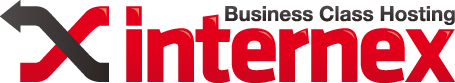 [Speaker Notes: Gute Security ist in Schichten aufgebaut. 
Hoffe, dass der Vortrag für euch interessant war und dass ich euch davon überzeugen konnte, dass SELinux eine ziemlich mächtige Schicht ist, die einen wertvollen Beitrag leisten kann zur Absicherung von Servern.

Danke an meinen Arbeitgeber, der es mir erlaubt dass ich mir die Themen mit denen ich mich beschäftige über weite Strecken selber auswählen darf. 
Wenn ihr das interessant gefunden habt und euch gerne mit Linux oder Netzwerken beschäftigt, dann bewirbt euch doch bei uns. Hoffe, der Vortrag hat euch gezeigt, dass man bei uns interessante Sachen machen darf. Lasst euch nicht von der hässlichen Webseite abschrecken, wir arbeiten gerade an einer neuen.]
SELinux lernen
Beste SELinux-Videos wo gibt:
“Demystifying SELinux Part II: Whos Policy Is It Anyway? - Dave Quigley
https://www.youtube.com/watch?v=3YMSG-lfPfg
Linux Audit Framework:
https://people.redhat.com/sgrubb/audit/audit-ids.pdf
Kernel Secuirty:
https://outflux.net/slides/2015/ks/security.pdf
Zentrale Begriffe
Unterschiedliche Bezeichnungen für ein und dieselbe Sache:
(Security) Context = Label 
Label auf einem Prozess = eine Domain = ein Subject
Label auf einer nicht-ausführbaren Datei = ein Type = ein object